1
Att följa Guds bud – en inskränkning av ens ƒihet?
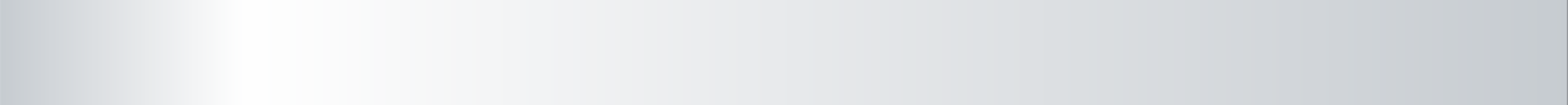 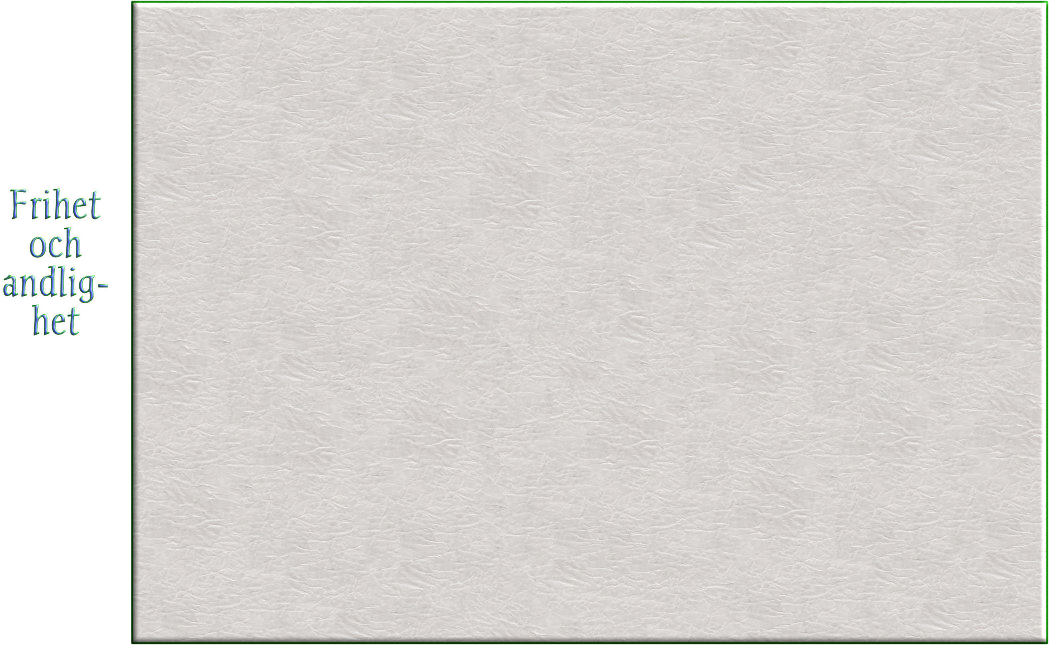 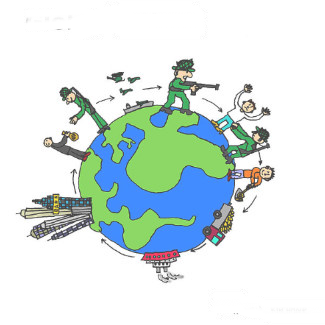 Många inser att bahá’í-principerna är  just vad som världen behöver i den  problematiska tid vi lever i. Många vill  också gärna vara en del av den globala  gemenskap som bahá’í-tron innebär.

Men kanske man tvekar att helt  identifiera sig med bahá’í-tron, då det  innebär att göra sitt bästa för att leva  efter dess principer, att följa Guds bud för  vår tid. Man kanske är rädd för att det  innebär en inskränkning av ens frihet.

Då behöver vi kanske  tänka lite djupare över  vad som är ”frihet”.
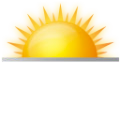 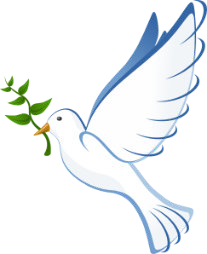 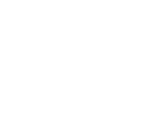 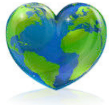 2
Att följa Guds bud leder till sann ƒrihet
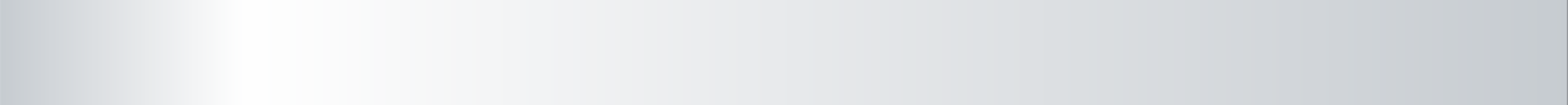 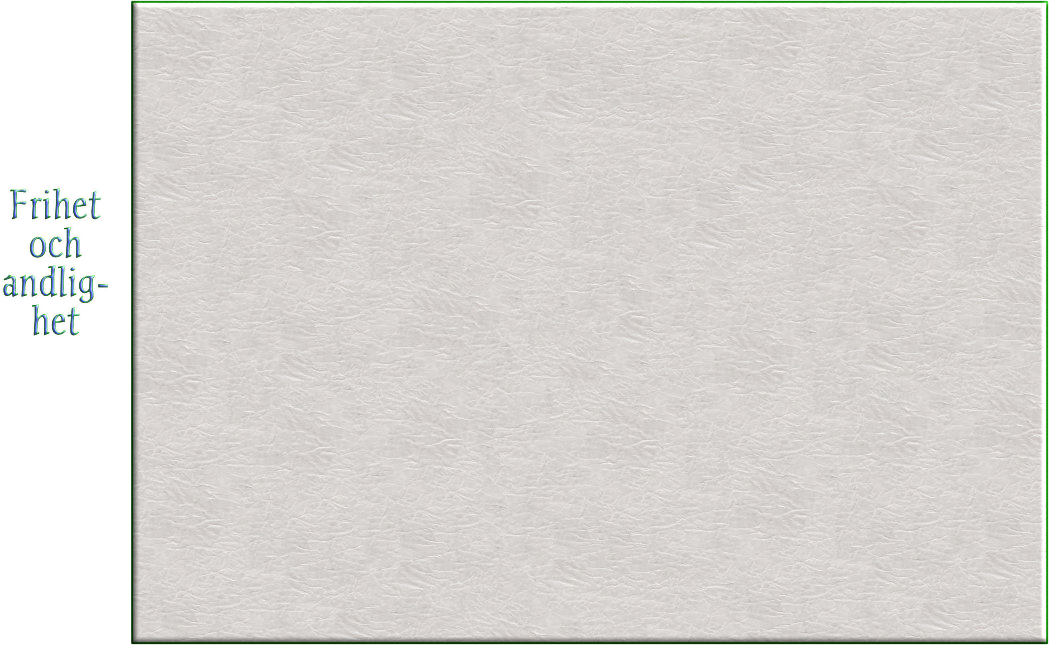 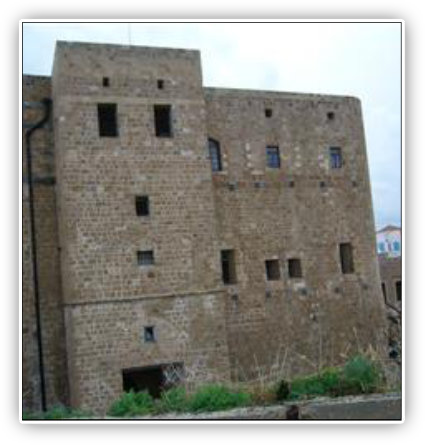 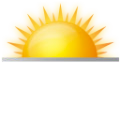 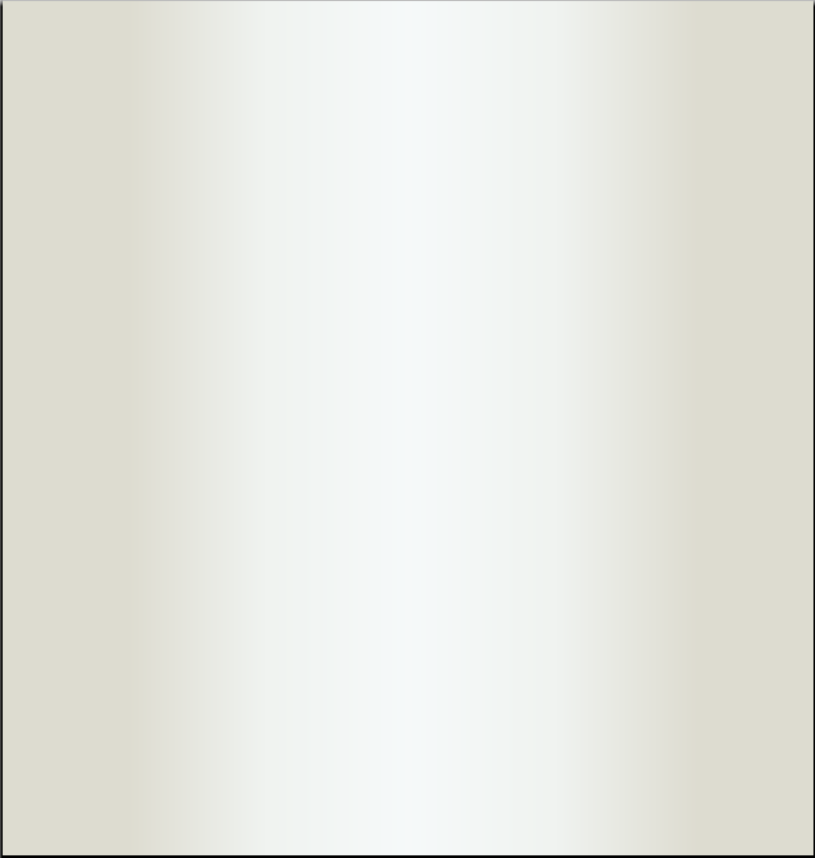 ”Den Uråldriga Skönheten  har samtyckt till att slås i järn,  på det att mänskligheten må  frigöras från sin träldom, och  har godtagit att bliva fånge i  denna ytterst mäktiga  fästning, så att hela världen  må ernå sann frihet. Han har  tömt sorgens bägare till sista  droppen, så att alla jordens  folk må vinna bestående fröjd  och uppfyllas av glädje.”
– Bahá’u’lláh
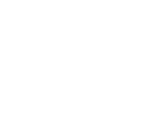 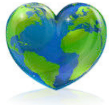 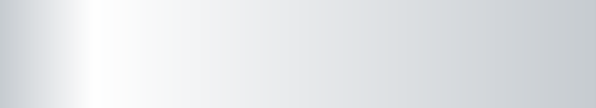 Fängelset i Akka dit Bahá’u’lláh  blev landsförvisad 1868
3
Världsƒred fordrar mänsklighetens enande
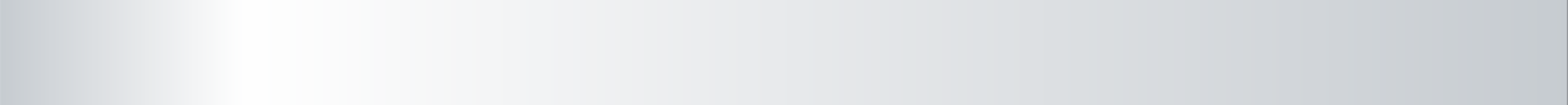 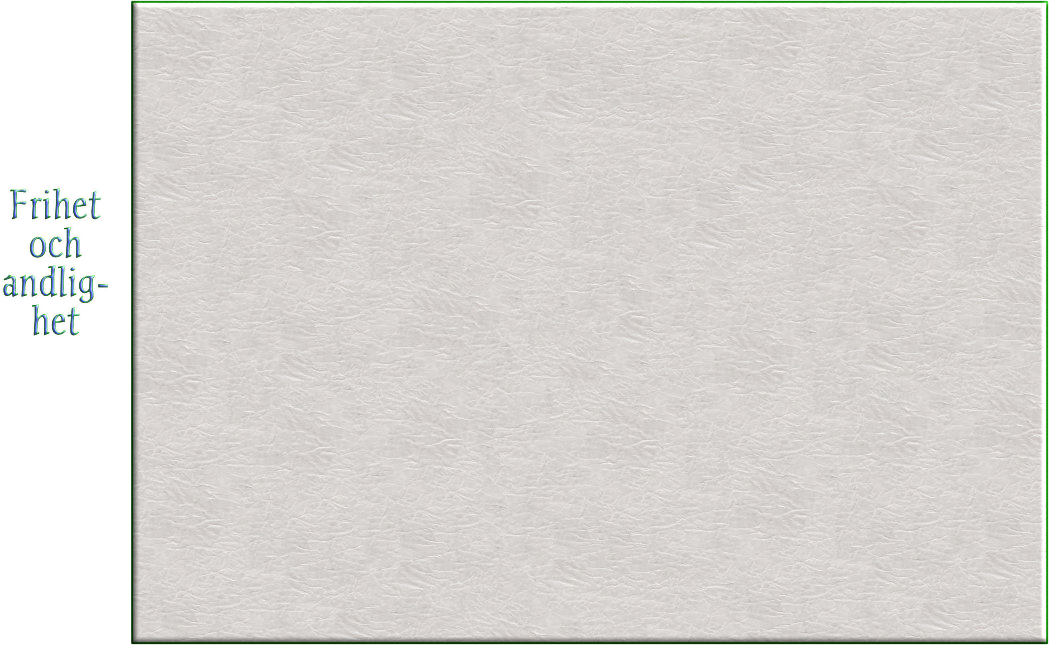 Syftet med Bahá’u’lláhs uppenbarelse är hela världens  enande:
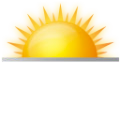 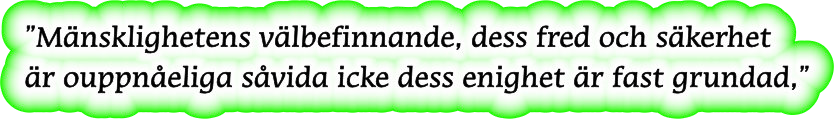 Det innebär att alla folk på jorden efter hand måste bli  överens om viktiga principer för hur vi ska leva  tillsammans i en global värld.
Om vi ser tillbaka på historiens gång så har de olika  världsreligionerna lagt grunden för människors enande  i större och större grupper från familj, stam, stadsstat,  nation tills idag då vi står inför uppgiften att ena hela  världen – i ett samvälde av världens nationer baserat  på rättvisa och fred.
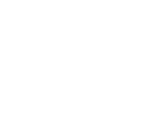 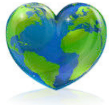 4
Frihet ƒån förtryck
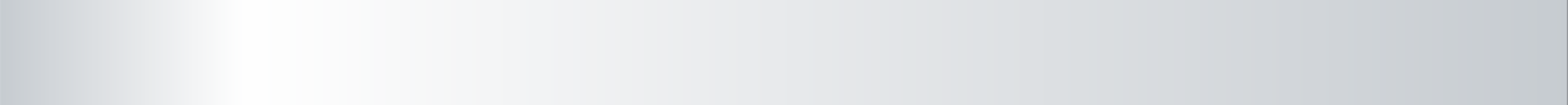 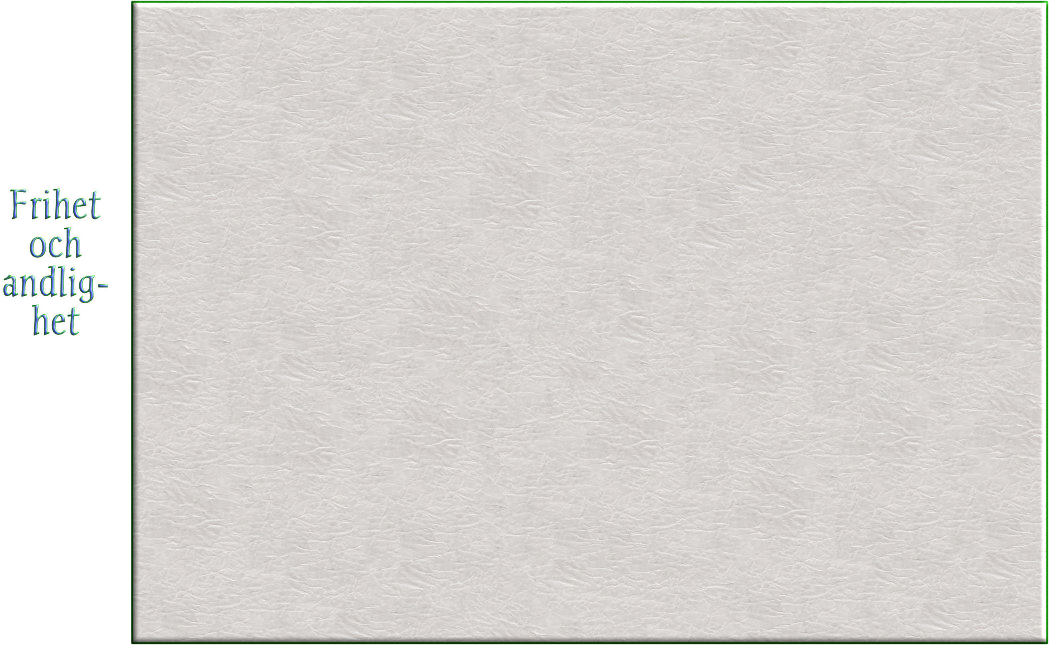 Men religion har också ofta missbrukats som stöd för överhetens  förtryck av folket. Bahá’u’lláh skrev från sitt fängelse till jordens  härskare i ytterst skarpa ordalag:
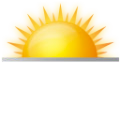 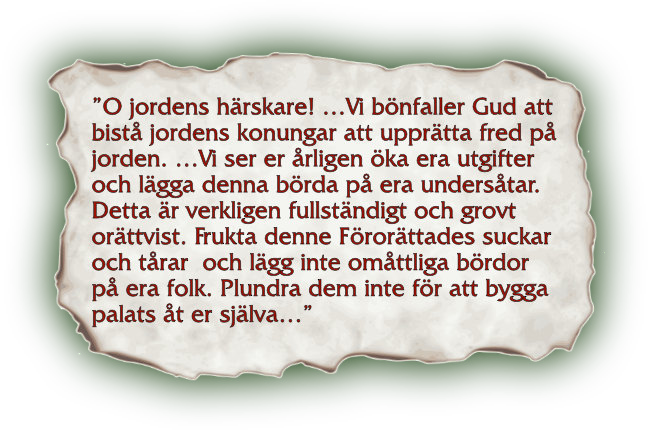 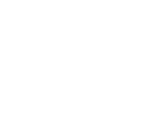 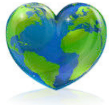 Så frihet från sådant förtryck är högsta grad vad bahá’í-  religionen strävar efter. Bahá’u’lláh har kommit för att leda  mänskligheten i byggandet av en rättvis och fredlig värld.
5
Världens enande kräver att man underordnar sig Gud
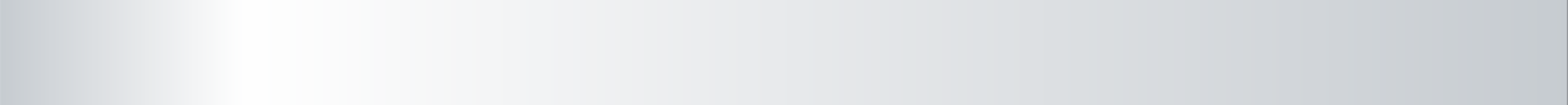 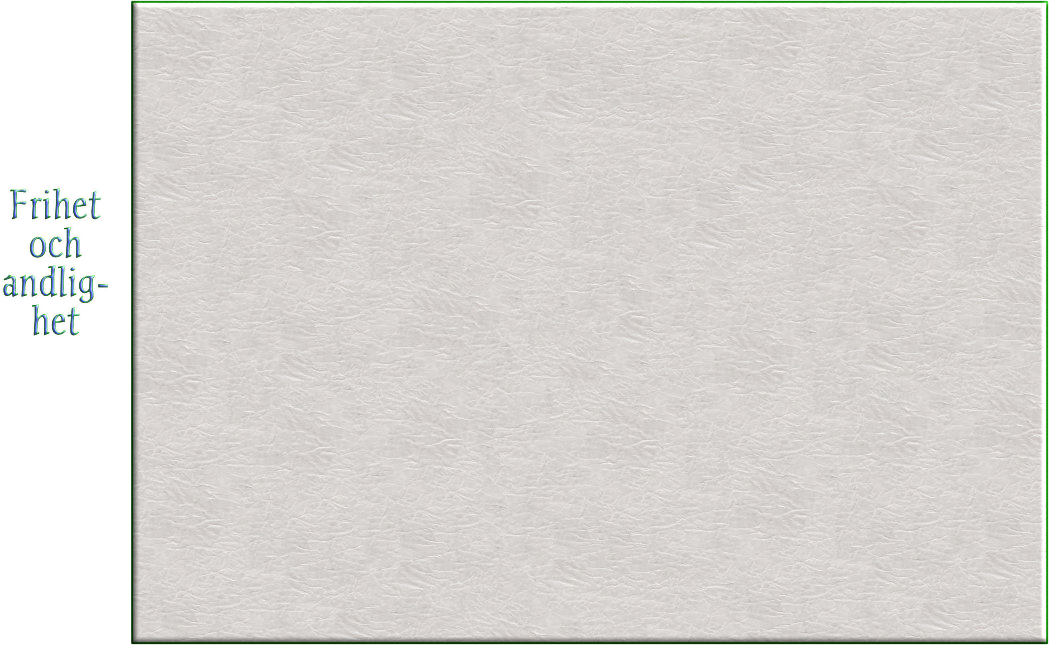 Hur kan vi veta vilka gemensamma principer som behövs för att  ena världen och uppnå världsfred?

Endast Gud vet. Men genom att Han uppenbarat detta för  mänskligheten, genom Bahá’u’lláh, sprids nu kunskapen om detta  över hela världen.


Övertygelse om att  Bahá’u’lláh är en  Manifestation av Guds  vilja för vår tid innebär  att följa dessa principer  är detsamma som att  följa Guds bud.
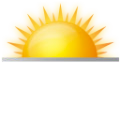 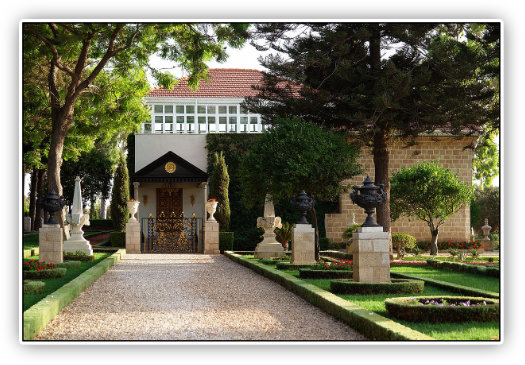 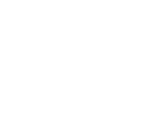 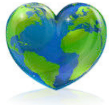 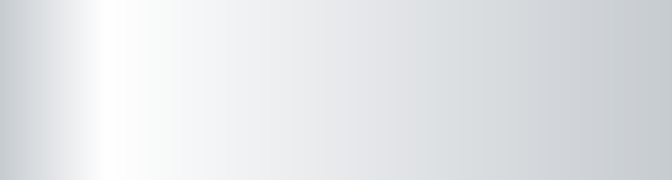 Bahá’u’lláhs gravplats i Bahjí, Israel
– den heligaste platsen i världen  för bahá’íer
6
Världens enande kräver att alla ändrar sitt levnadssätt
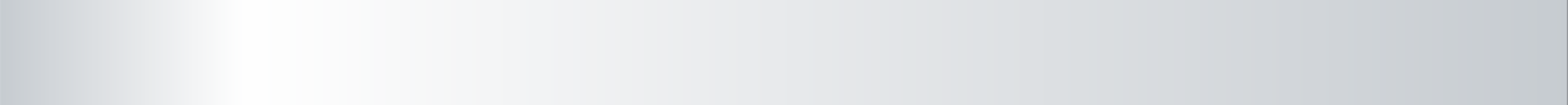 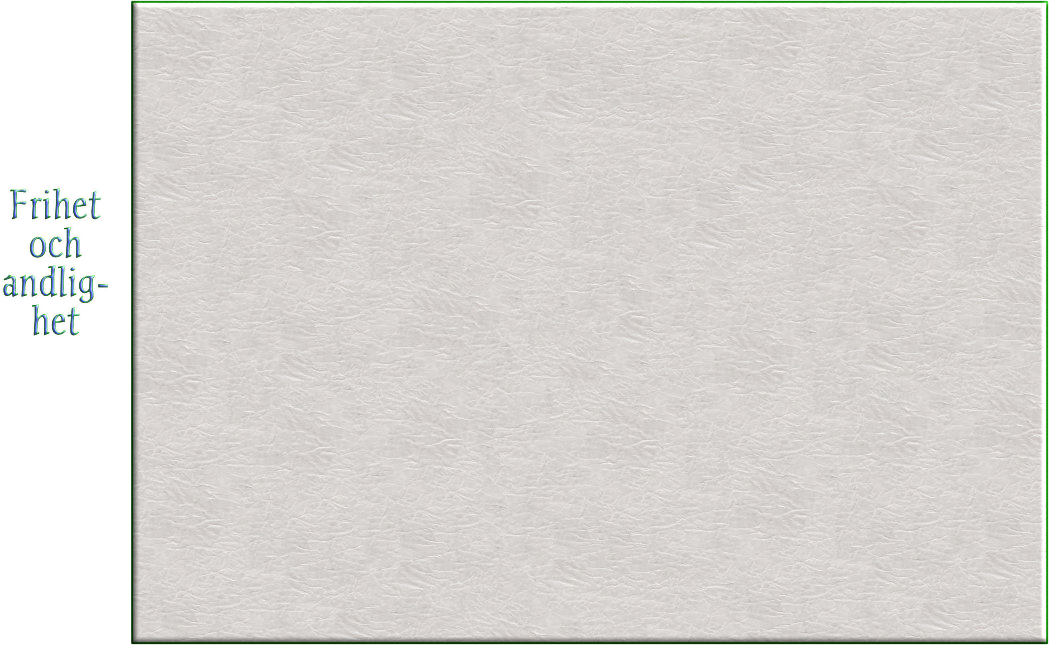 Nu har vi ju väldigt olika attityder, seder och bruk i olika delar av  världen, så att det är klart att vissa bahá’í-principer troligen  kommer att krocka med aspekter av människors kultur –
på det ena eller andra sättet.

Så att anpassa sitt liv efter  Guds vilja kan onekligen  vara en utmaning –
var vi än lever på jorden.


Om världsfred kunde uppnås  utan att alla i större eller  mindre grad ändrar
sitt sätt att leva,
så skulle världsfred  redan vara ett faktum!
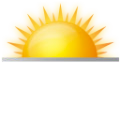 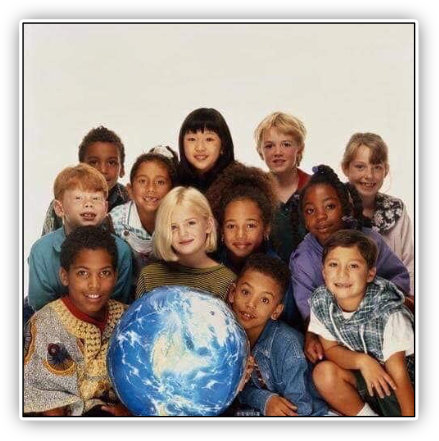 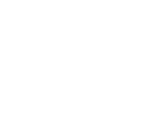 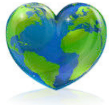 7
Famljebildning som exempel
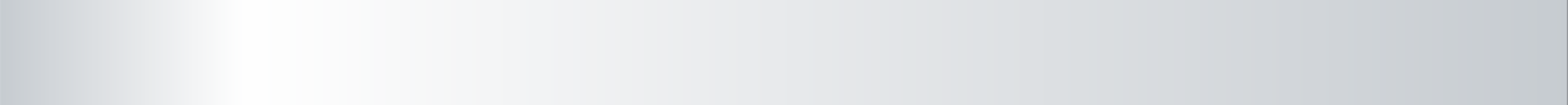 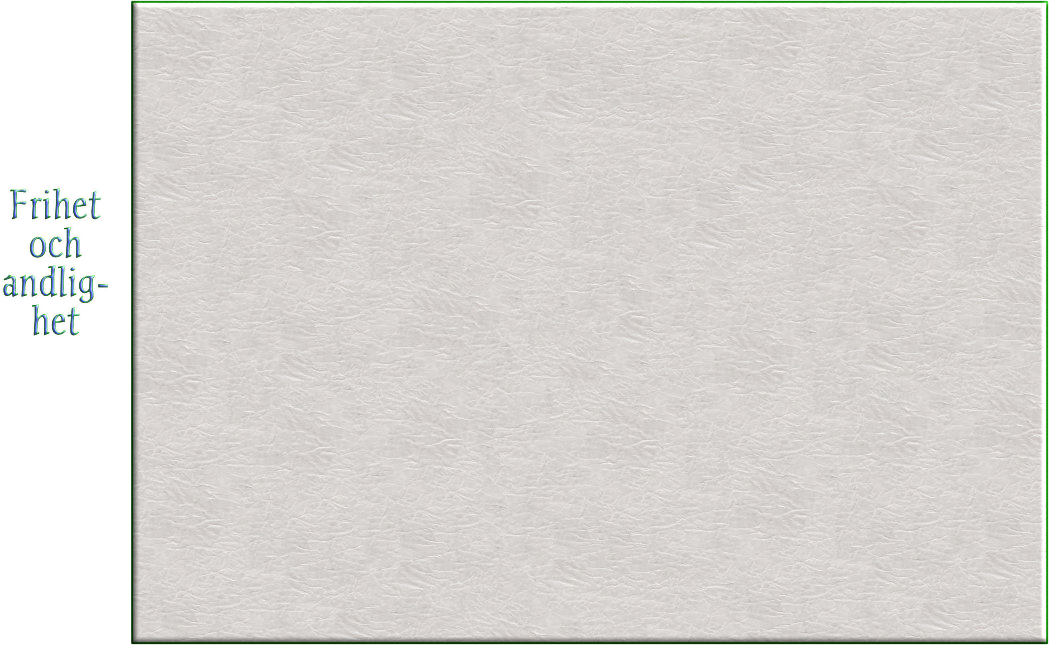 För att ta ett konkret exempel, så  har Bahá’u’lláh förklarat att när två  personer vill gifta sig, så är de helt  fria att själva välja partner, men  efter det att de gjort sitt val måste  de få tillåtelse från både mannens  och kvinnans föräldrar.
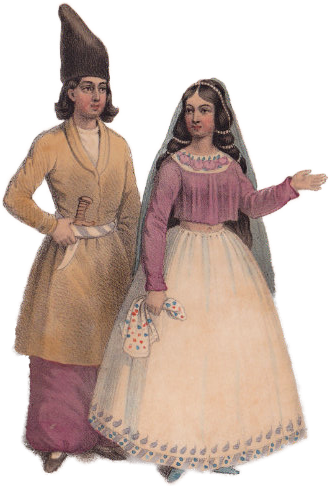 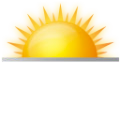 Denna princip kolliderar med  sedvänjor i många traditionella  kulturer i Asien och Afrika där  äktenskap oftast planeras av  föräldrarna. Men det kolliderar  också med nuvarande tänkesätt i  många västerländska länder, där  föräldrarna ibland inte ens blir  informerade i förväg.
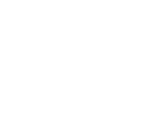 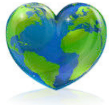 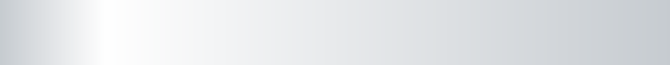 Par från Shiraz, Persien, 1800-talet
8
Att följa Guds bud –	ƒrihetens två dimensioner
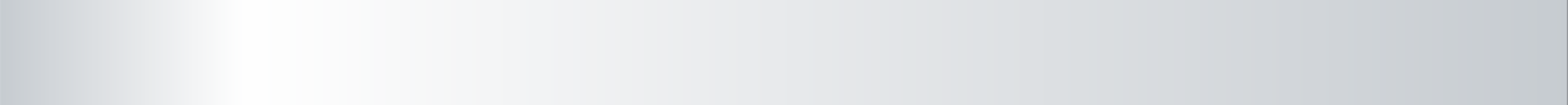 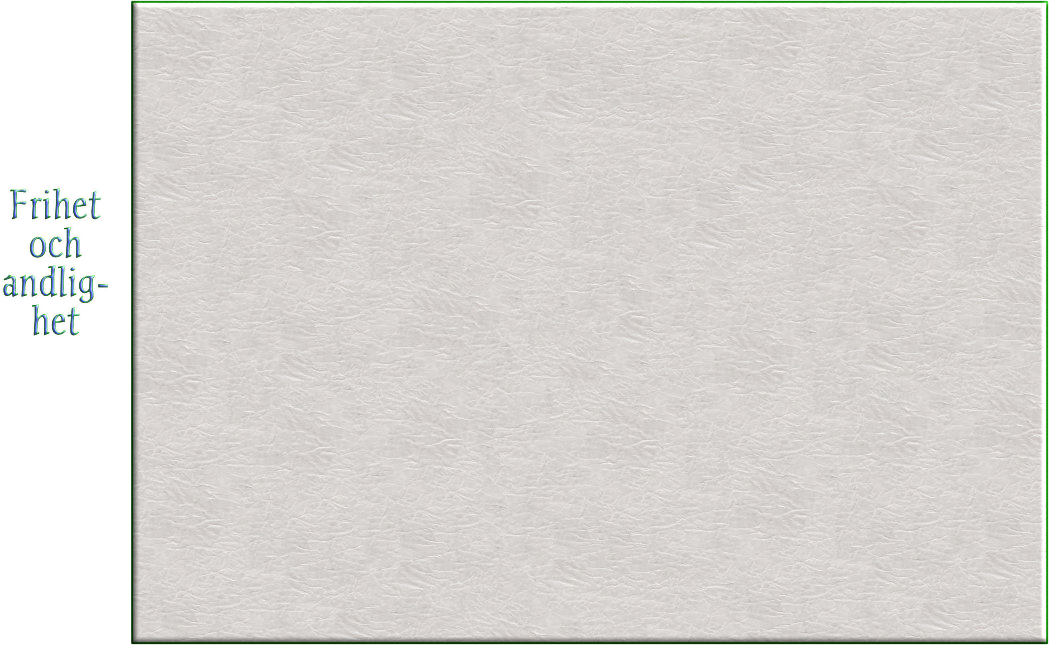 Om man tänker på att ett gemensamt synsätt i vissa  grundläggande frågor är en nödvändig förutsättning  för enande av hela världen, så inser man att
man måste acceptera vissa ändringar i sitt liv.

Det betyder att man avstår från att agera som  man är van att göra för att istället handla
på ett nytt sätt, ett sätt som överensstämmer
med Guds bud för vår tid.
Detta är på ett sätt en inskränkning av ens frihet.

Men hur fri var man tidigare egentligen?  Friheten har också en annan dimension.
Vi lever i ett konsumtionssamhälle och är
hela tiden utsatta för kommersiell propaganda.  Kan det vara så att vi till större eller mindre grad  är förslavade i konsumtionens ekorrhjul?

Här ser vi frihetens andra dimension.
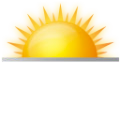 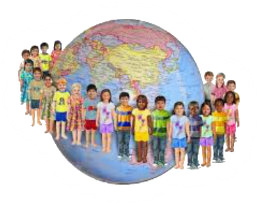 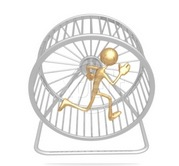 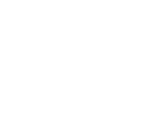 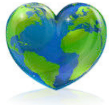 9
Altruism, osjälviskhet
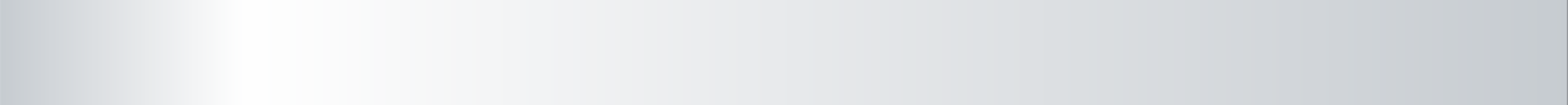 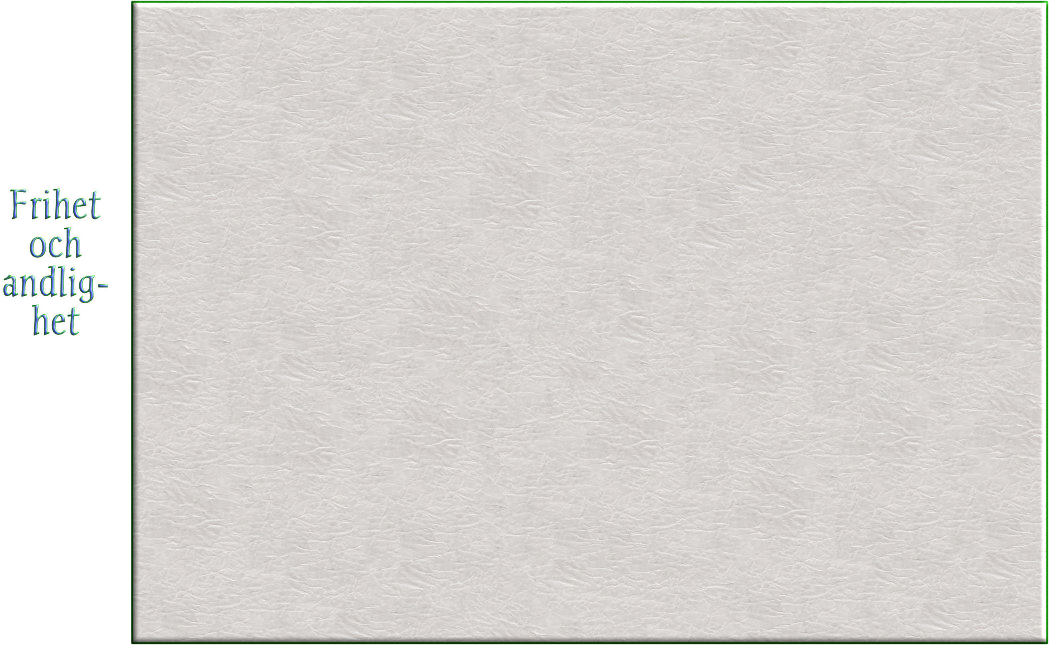 Att anpassa sina vanor och handlingssätt så att de överensstämmer  med Guds vilja, innebär en viss ansträngning – att vi avstår från att  tillfredsställa omedelbara önskningar eller överger vissa invanda  sätt att vara. Det är motsatsen till att handla enligt ”minsta  motståndets lag.”

Det innebär att ens motiv inte  är att främst tillgodose egna  intressen, att se till sina egna,  eller ens egen grupps, fördelar,  utan snarare att föredra hela  mänsklighetens intressen  framför sina egna. Det innebär  att handla osjälviskt,
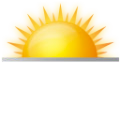 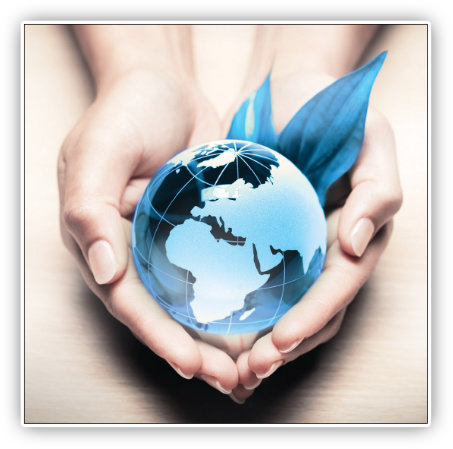 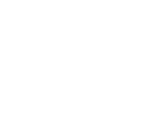 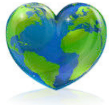 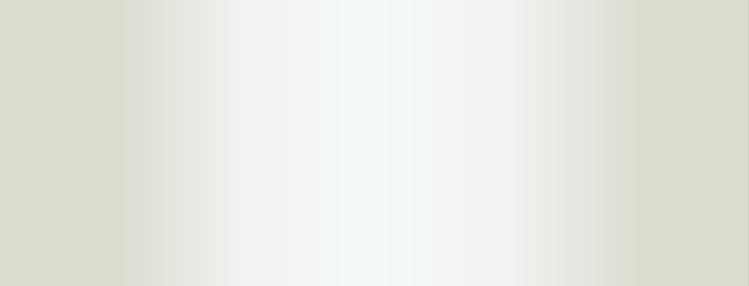 ”En mänsklighetens tjänare  är en Guds tjänare.”
– ‘Abdu’l-Bahá
10
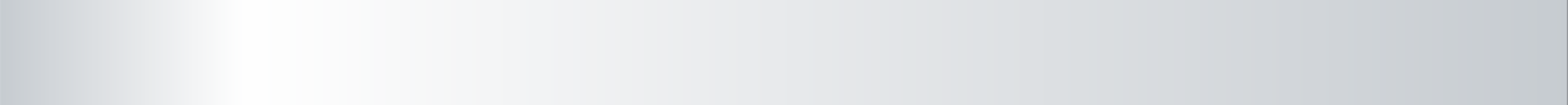 De två slagen av ƒrihet
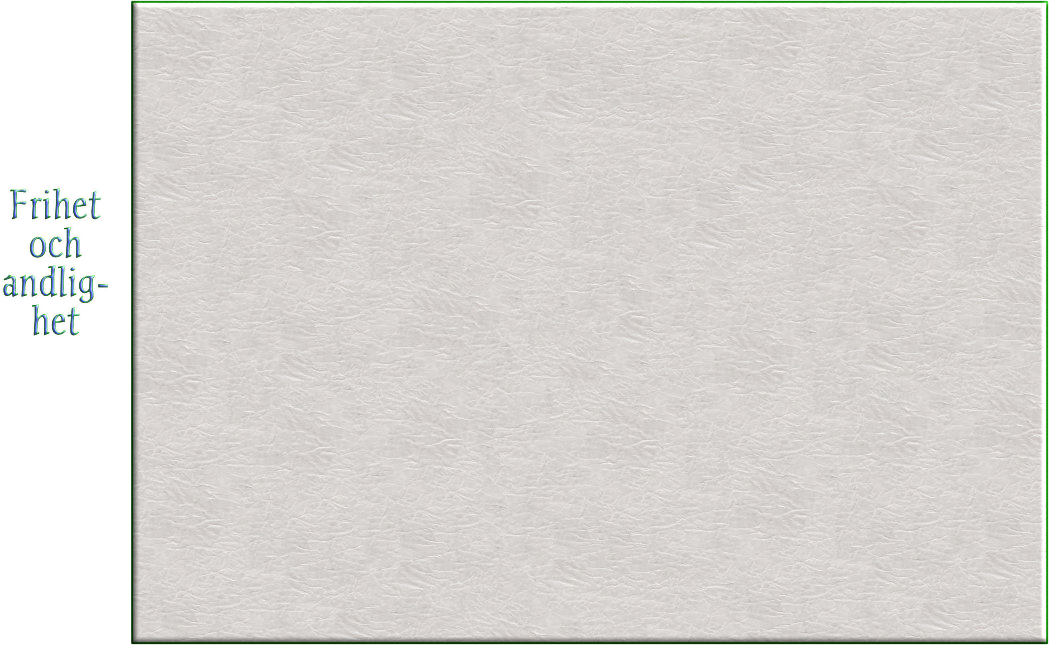 Att handla altruistiskt genom att anpassa sina vanor och  handlingssätt så att de överensstämmer med Guds vilja,  innebär att välja bort egenintresset och bekvämligheten.  I den meningen innebär det som sagt en inskränkning av  ens frihet – men något man väljer att göra frivilligt.
Så det är på intet sätt fråga om förtryck.

Tvärtom. Om vi ser på frihetens andra dimension, kan ”friheten”  att följa sina instinkter och animala önskningar leda till exempelvis  alkohol- eller drogberoende. I takt med att konsumtionssamhället  utvecklats har också andra typer av beroenden blivit vanliga: t ex  shopping, sociala medier, spel, mode, mm.

Så konsumtionssamhällets ”friheter”  har ofta lett till olika slags beroenden,  dvs till ofrihet!

Frihet från beroende av världen  är det andra slaget av frihet.
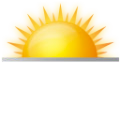 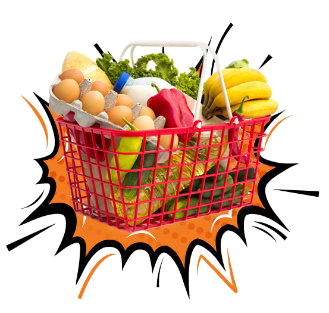 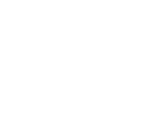 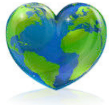 11
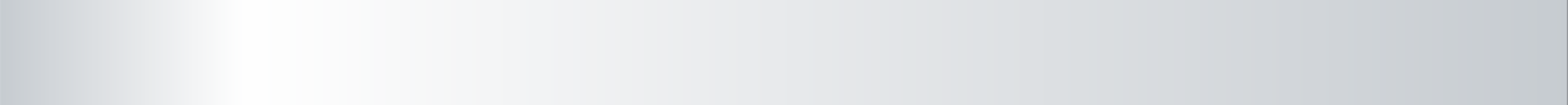 Begränsning av världslig ƒrihet – andlig ƒrihet
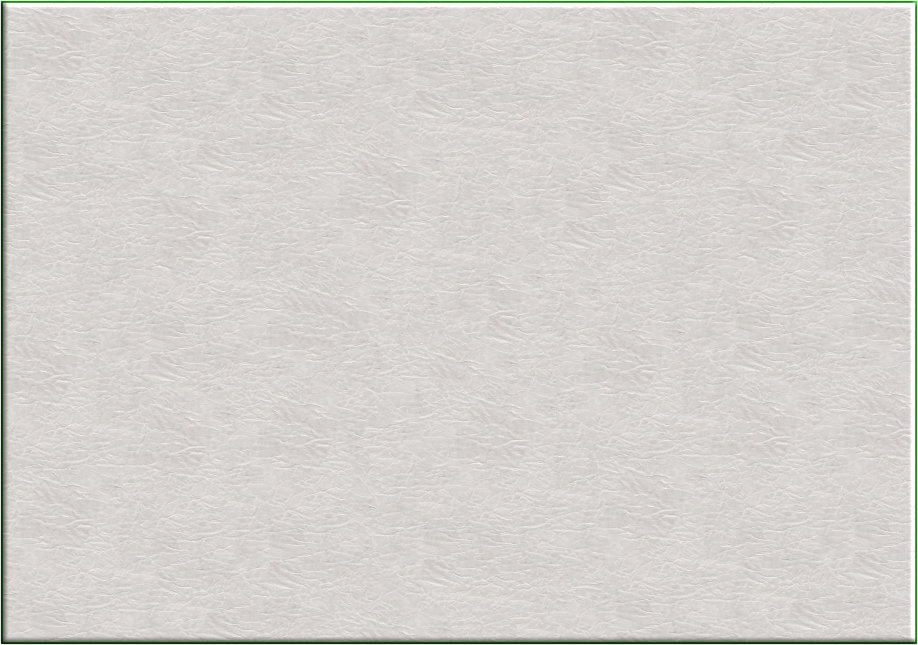 Om frihet att ägna sig åt det världsliga har lett till att man  blivit så fäst vid vissa saker, t ex alkohol, att man blivit beroende  av dem, då är man inte längre fri. Det är en bahá’í-lag att avstå  från alkohol och narkotika.
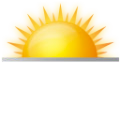 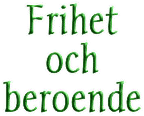 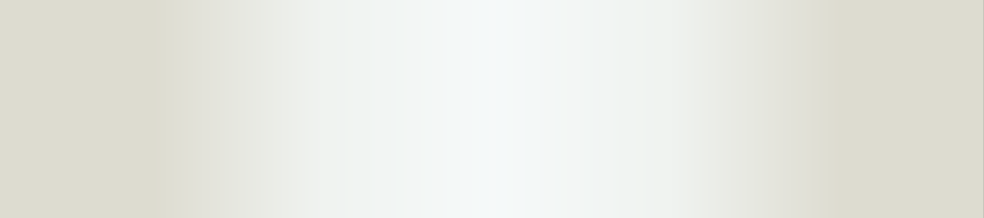 ”När man befrias från jagets fängelse,  det är verkligen befrielse…”
– ‘Abdu’l-Bahá
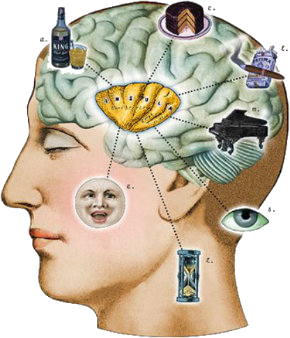 Då kan man engagera sig desto mer   i världens förbättring istället.
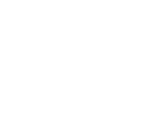 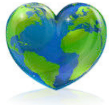 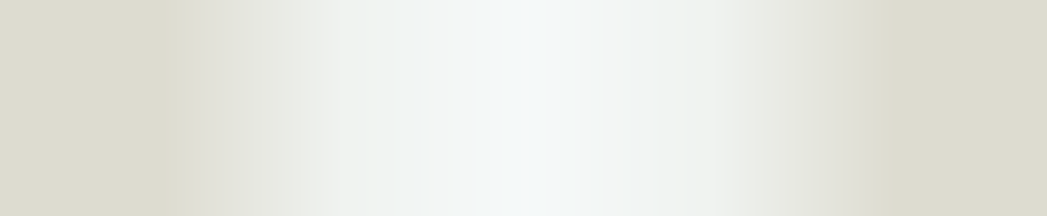 ”Världens förbättring kan åstadkommas  genom rena och goda gärningar...”
– Bahá’u’lláh
12
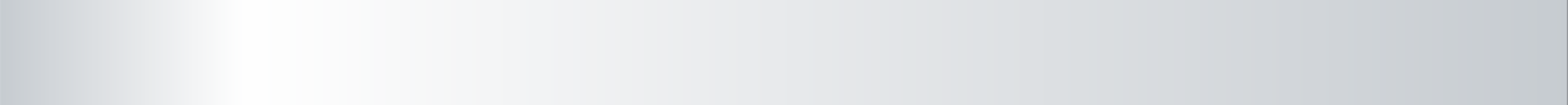 Guds bud som skydd mot vår okunnighet
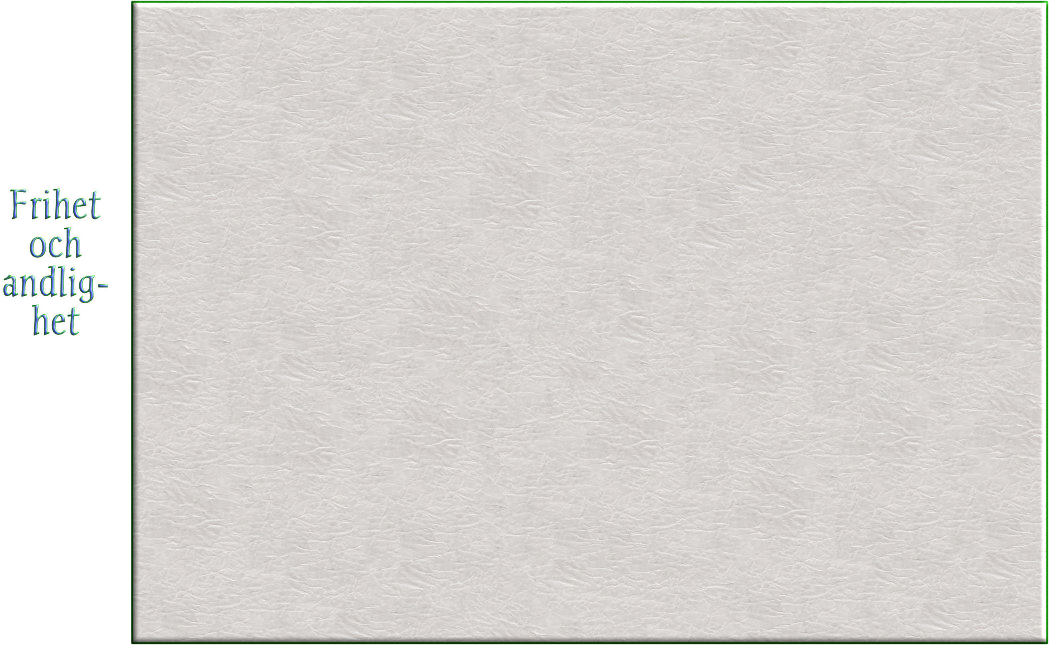 En förälder som hindrar sina barn från att leka med tändstickor  eller elektriska ledningar, i själva verket skyddar barnet från  katastrofala effekter av sina egna handlingar som de inte förstår.

På liknande sätt vet Gud att vissa beteenden  har långsiktiga negativa konsekvenser som  vi inte är medvetna om. Kanske det finns  konsekvenser av vårt beteende i den här  världen för vår själs utveckling i den nästa,  som vi är okunniga om.

”Själen är ett Guds tecken, en  himmelsk ädelsten, vars verklighet  de mest lärda bland  människor  har misslyckats att fatta och vars  gåta inget sinne, hur skarpt det än  må vara, någonsin kan hoppas på  att klargöra.”	– Bahá’u’lláh
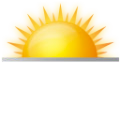 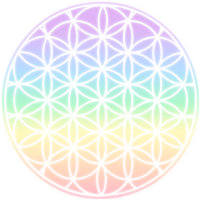 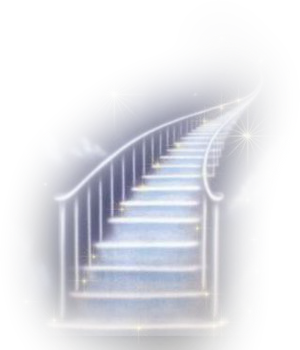 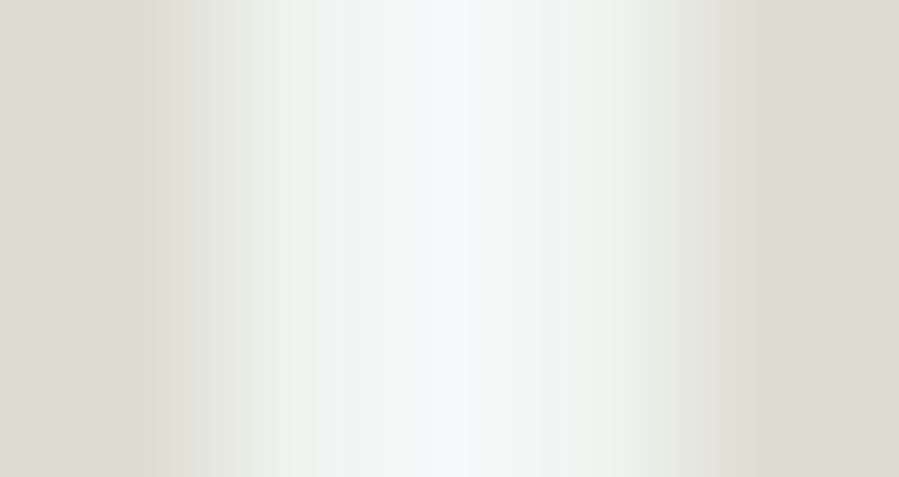 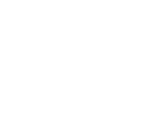 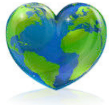 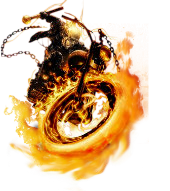 13
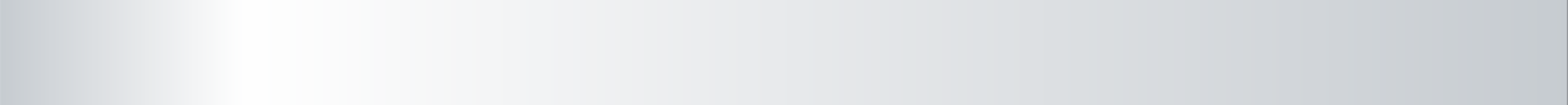 Hur utvecklas själen?
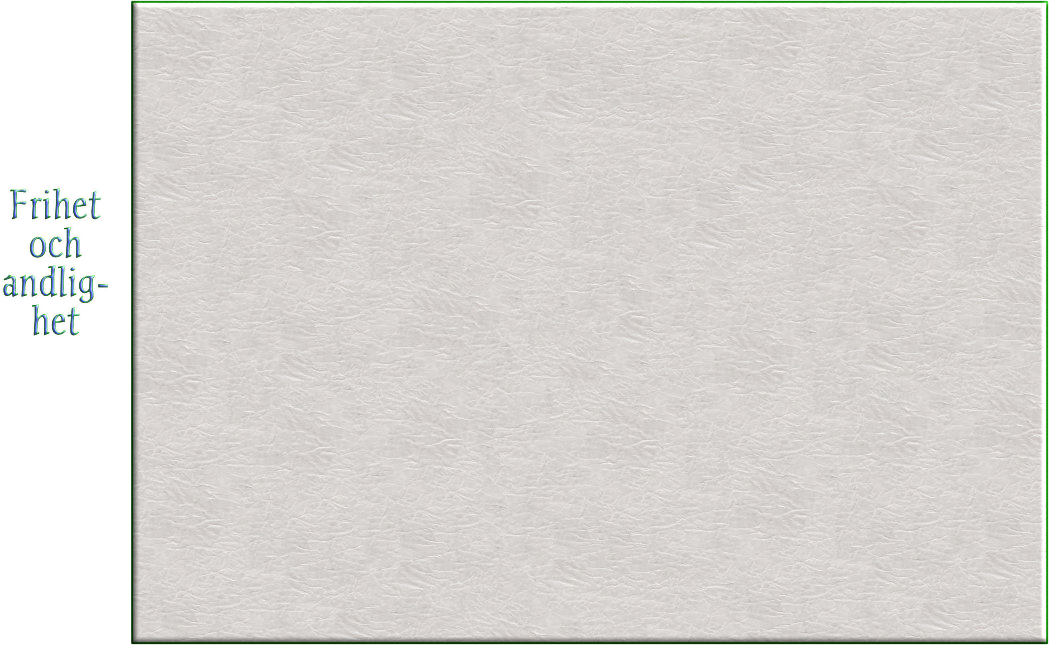 Att bara följa sina instinkter innebär att man bokstavligt talat  beter sig som ett djur. Dvs man låter bli att använda sina unikt  mänskliga förmågor, som innebär att kontrollera instinkterna.

Men det är inte lätt att göra det. Det är därför viktigt att  be Gud om kraft att motstå, eller kanalisera  tillfredsställandet av, instinkterna.

Man behöver både anstränga sig själv och samtidigt  be om gudomlig kraft att göra det. Det är detta som  får vår själ att utvecklas, att skaffa sig det himmelska  egenskaper som behövs i den nya värld som möter oss  efter att vår kropp har dött.
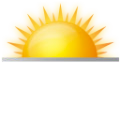 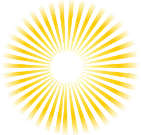 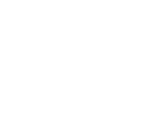 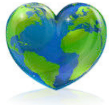 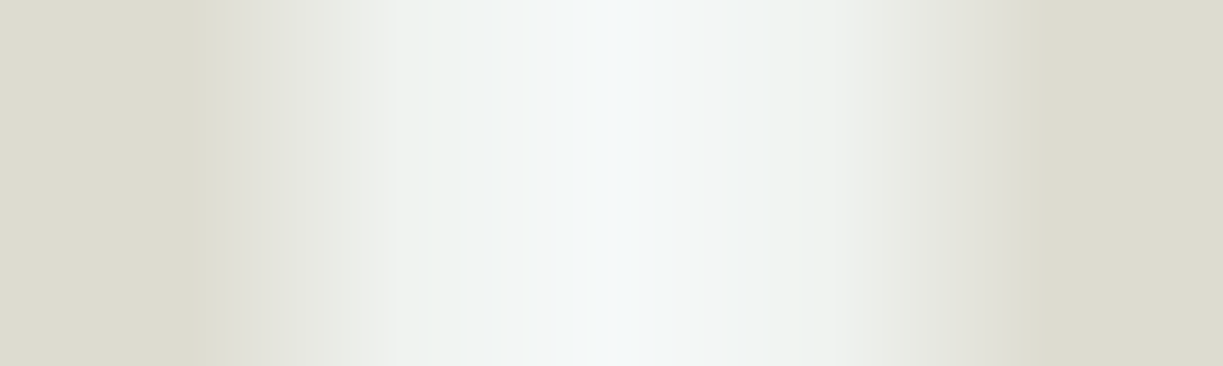 ”Profeterna kom till världen för att leda och  fostra mänskligheten så att människans djuriska  natur måtte försvinna och det gudomliga i  hennes förmågor uppväckas. .”
– ‘Abdu’l-Bahá
14
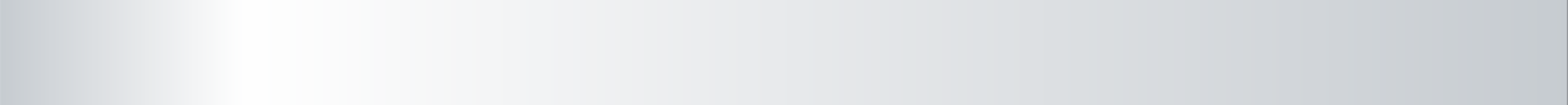 Att övervinna materialismen
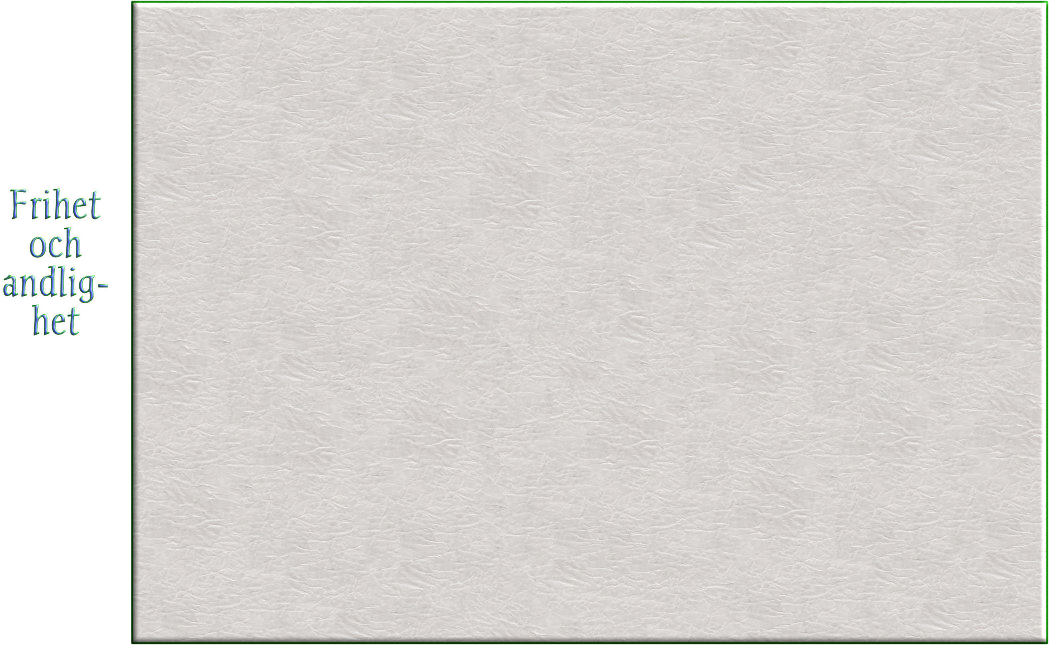 Frigörelse eller avskiljande från världen innebär inte  att man skall kasta bort alla materiella ägodelar.
Men det betyder att våra ägodelar inte ska äga oss.  De får inte bli ett hinder mellan oss och Gud.
En annan bahá’í-lag är daglig obligatorisk bön.  Men den ska ske enskilt, så ingen annan än Gud vet  om man följt den eller inte.
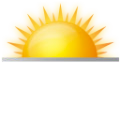 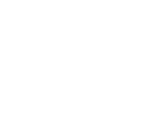 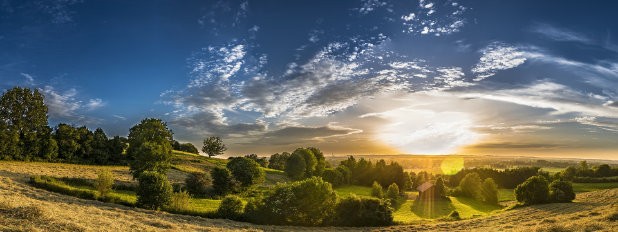 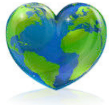 15
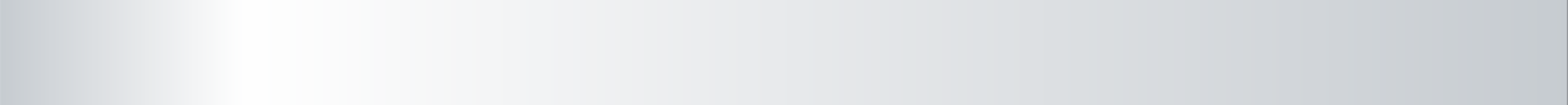 Individens utveckling – samhällets utveckling
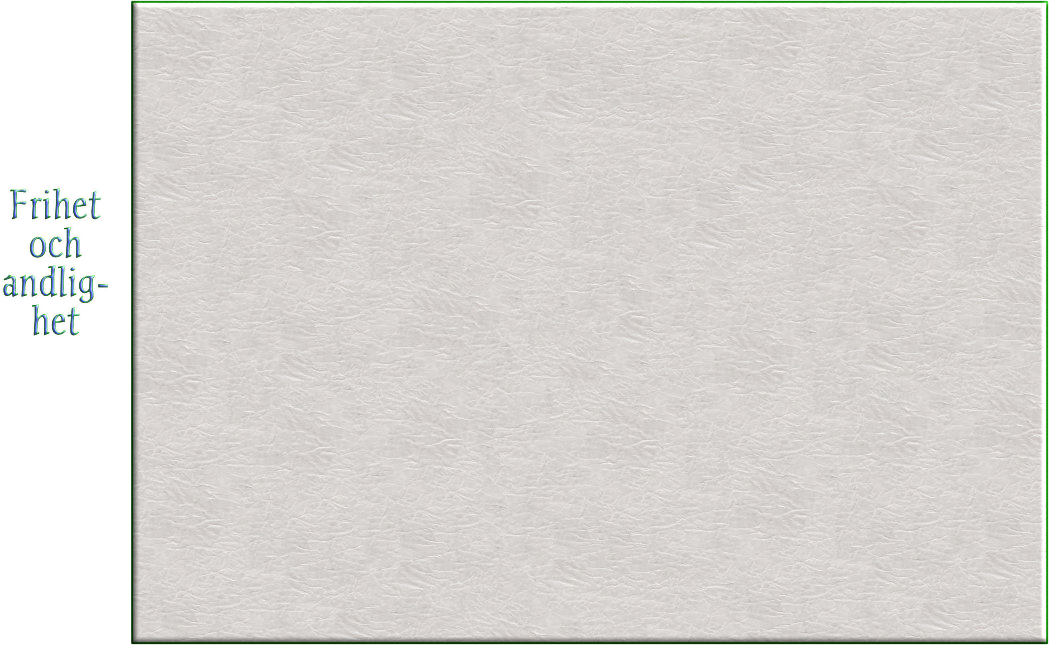 Men vår egen själs utveckling är inte det enda viktiga.  Lika viktigt är att vi är samhällsvarelser, våra liv är  sammanflätade med alla andra i vår omgivning.
Så liksom den enskilda människan utvecklas själsligt,  så utvecklas även den sociala gemenskap vi ingår i,  ja den kultur som vi är delaktiga i.
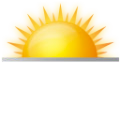 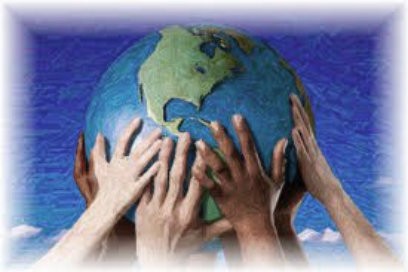 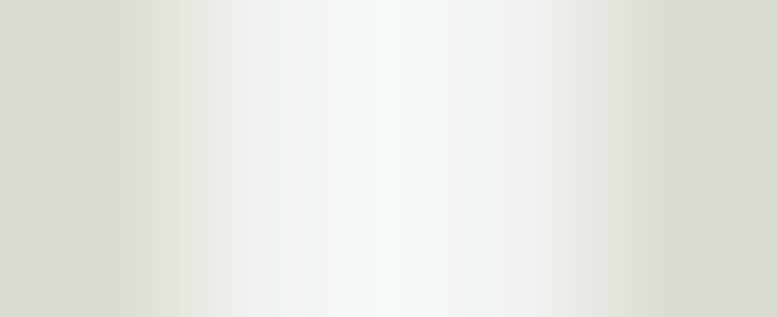 ”Alla människor har skapats  för att bära fram en ständigt  framåtskridande civilisation.”
– Bahá’u’lláh
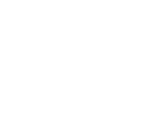 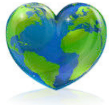